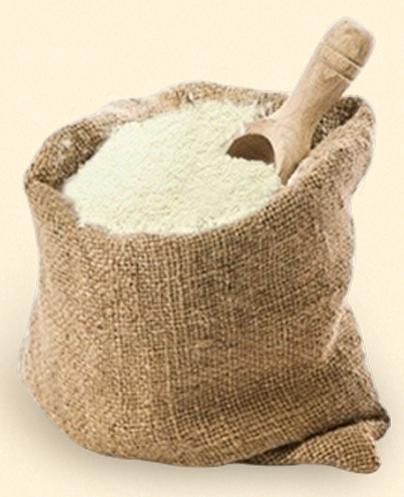 Белый-белый порошок
Насыпают нам в мешок.
…Вот и есть у нас мука
Из зерна пшеничного.
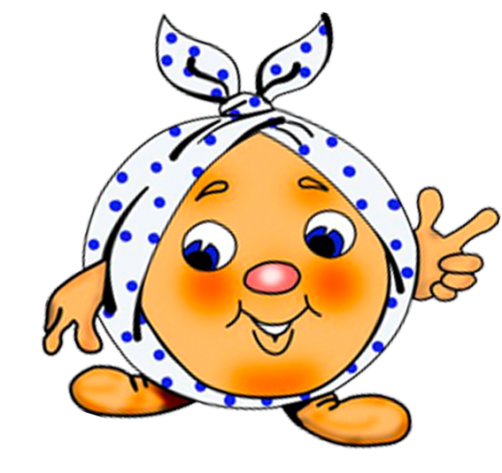 Как белёшенька, мелка –
Качества отличного!
Как теперь нам дальше быть?
Тесто из чего месить?
Что ж, начнём… Муку просеем.
Горкой насыпаем.
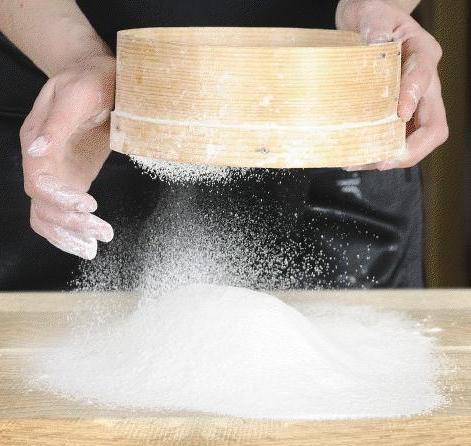 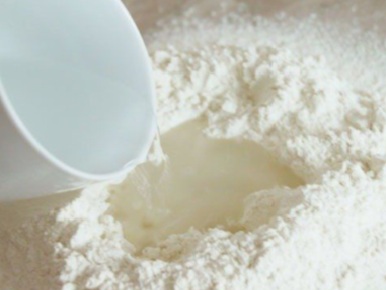 В серединку воду льём,
Маслом заправляем.
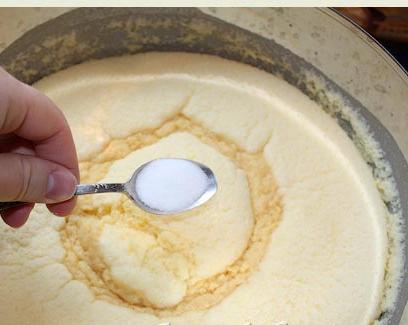 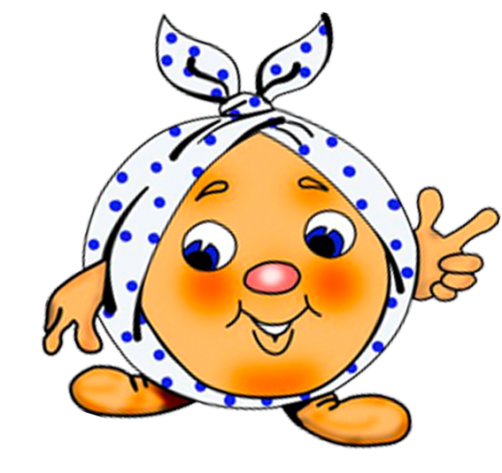 А теперь немного соли –
Лишь щепоточку, не боле…
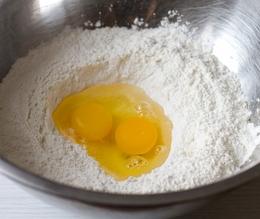 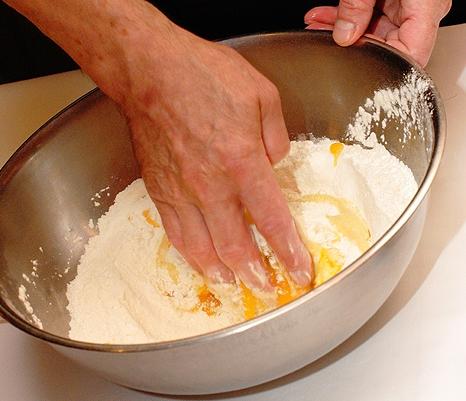 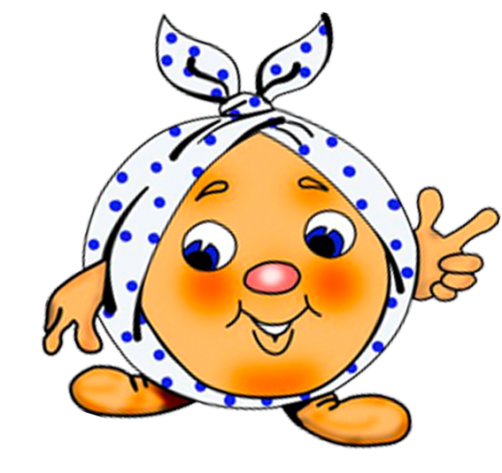 Яйцо добавим, сахар тоже,
Тесту это всё поможет
Пышным быть и очень вкусным. Поработаем искусно!
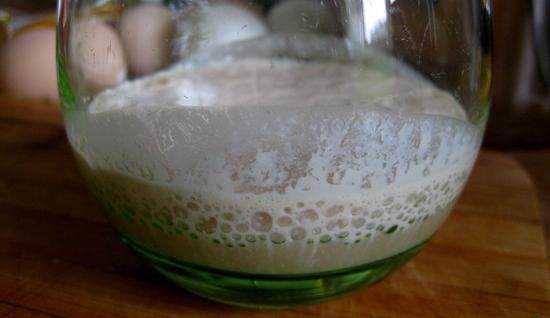 А тем временем опару
Мы для теста ставим:
Дрожжи с молоком, мукой
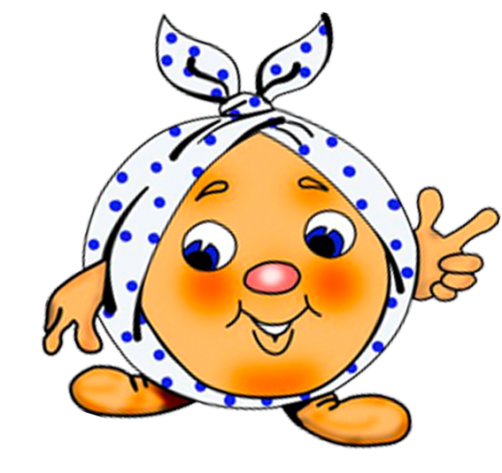 Взобьём и оставим.
Постоит пускай в тепле,
Чтобы выросло вдвойне!
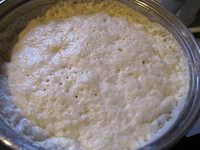 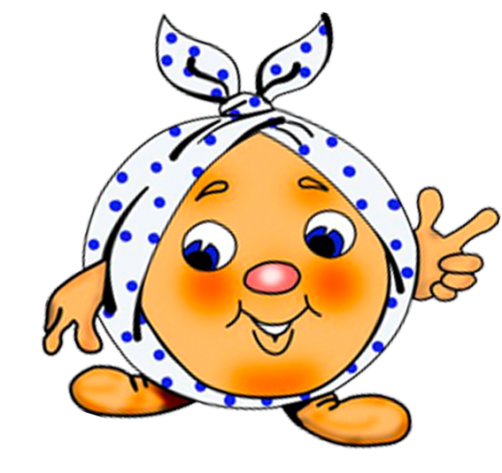 Вот опара и готова. 
Теперь можно всё смешать.
Тщательно и аккуратно,
Чтобы хлебу силу дать!
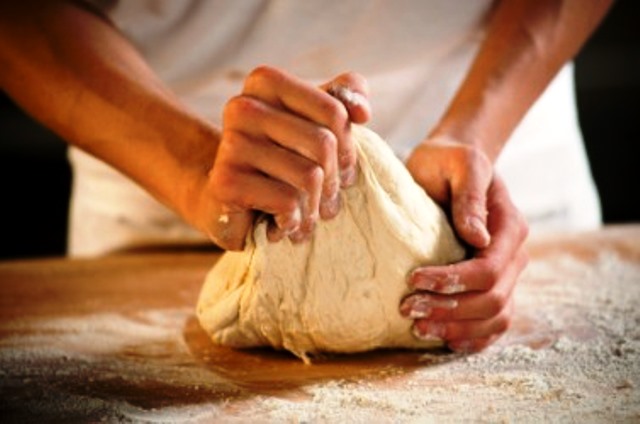 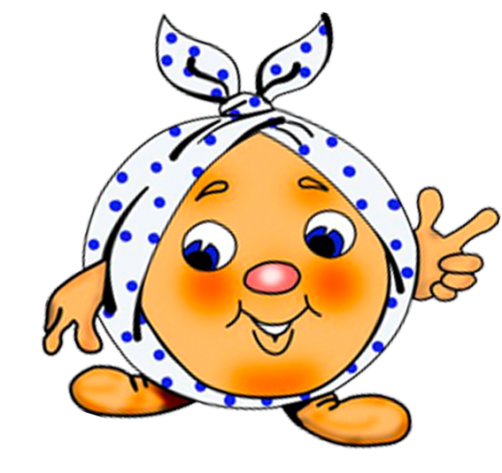 Есть у пекарей секрет
Терпеливым лишь здесь место!
Чем мы дольше месим тесто –
Тем пышнее будет хлеб!
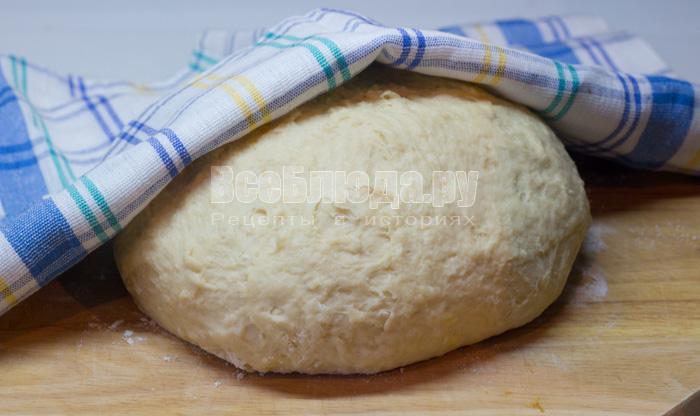 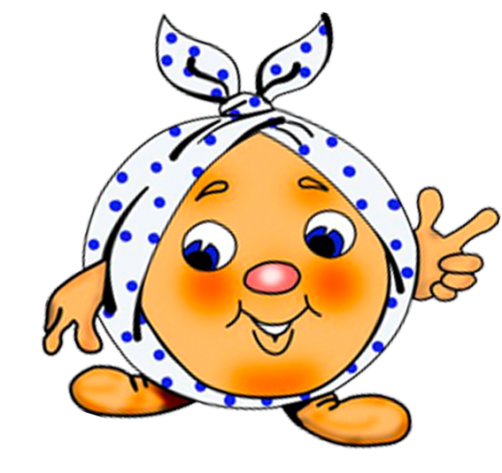 Тесту нужно дать подняться,
Чтобы сил могло набраться,
Чтоб воздушным было, пышным…
Вкусный хлеб не будет лишним!
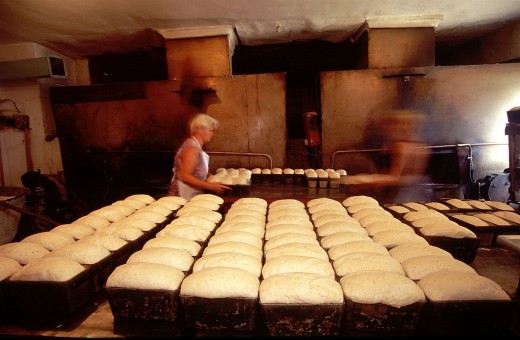 В формы тесто помещаем,
Пусть немного постоит.
В печке жару прибавляем –
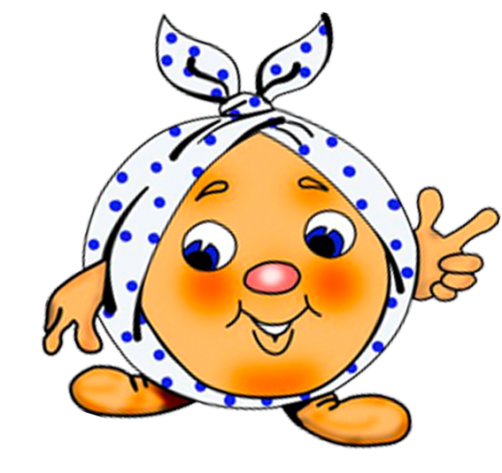 Веселей огонь горит!
Ещё нужно подождать –
Подрастёт…и в печь сажать.
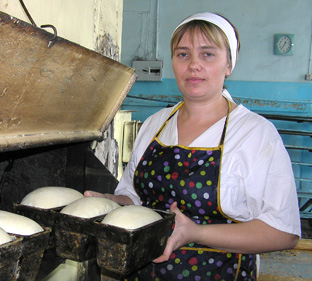 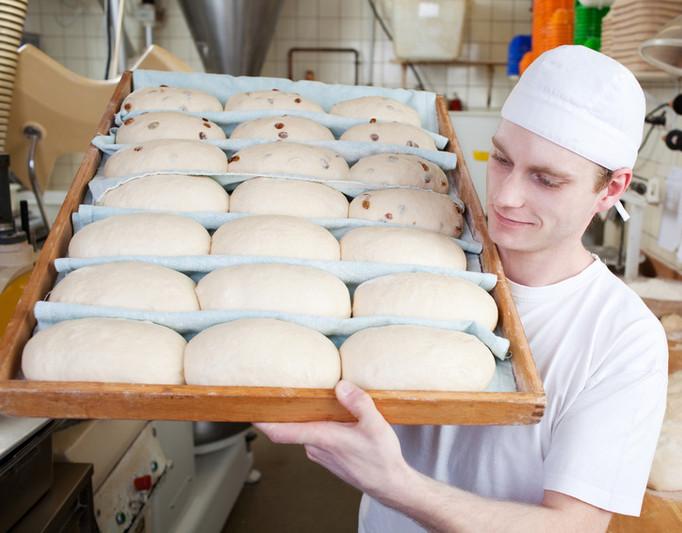 Время быстро пробежало –
Тесто в формах задышало:
Стало рыхлым, ноздреватым
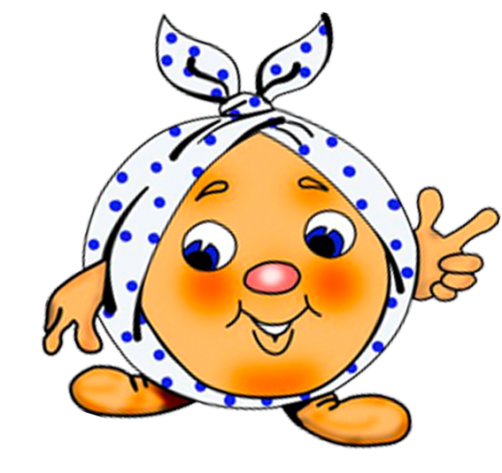 И воздушным, словно вата.
Пора тесто ставить в печь,
Чтобы хлебушек испечь!
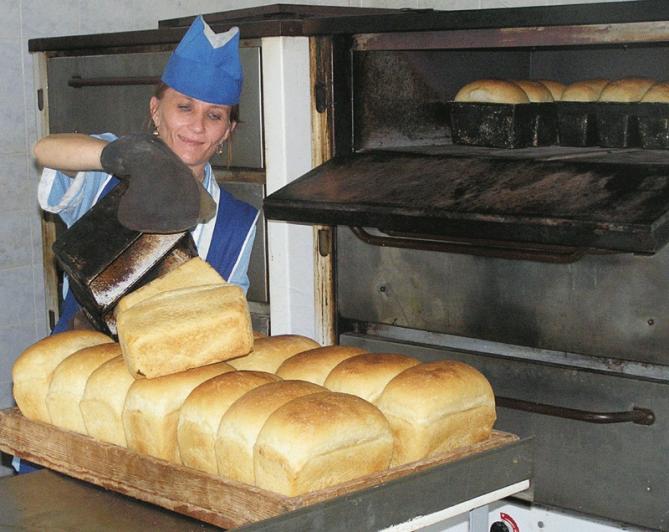 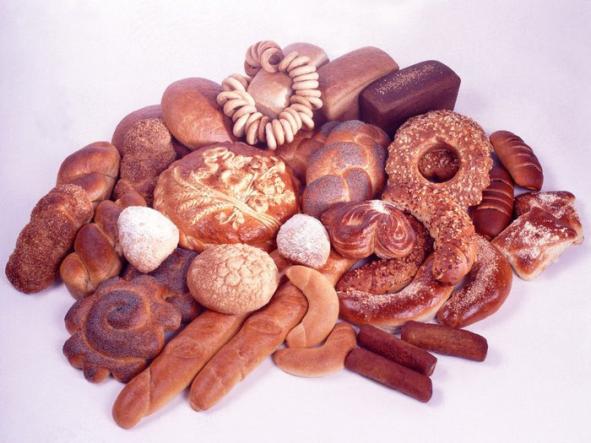 Вот запахло хлебом дома.
Это значит – всё готово!
Достаём мы из печи,
Ватрушки, плюшки, калачи,
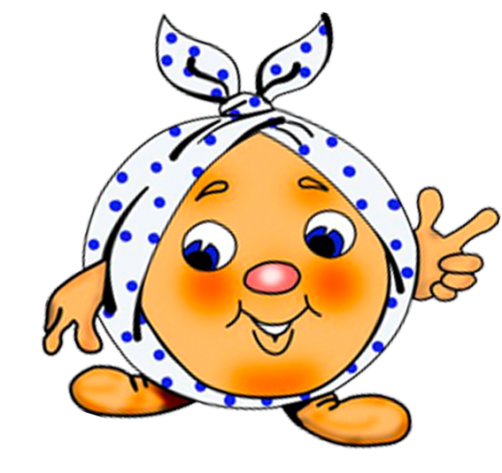 Булки ароматные,
Караваи знатные!
Корочки хрустящие,
Румяные, блестящие!
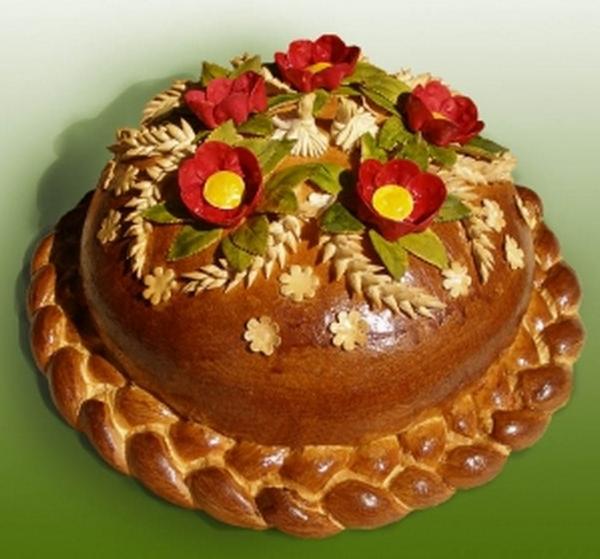 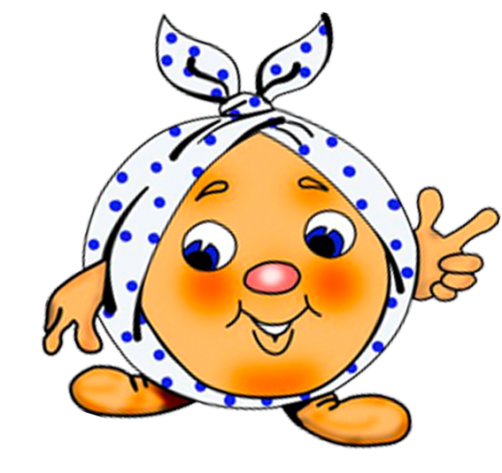 Каравай! Ах, красота!
Хлеб такой для торжества.
Не у всякой мастерицы
Может Хлеб такой родиться!
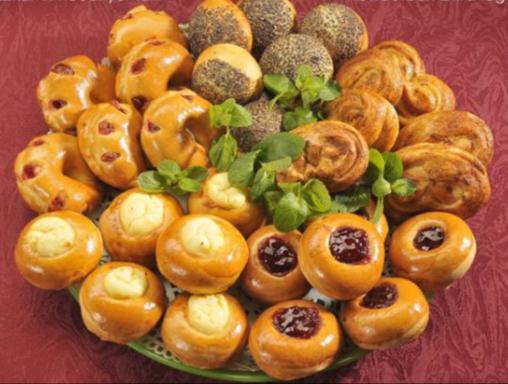 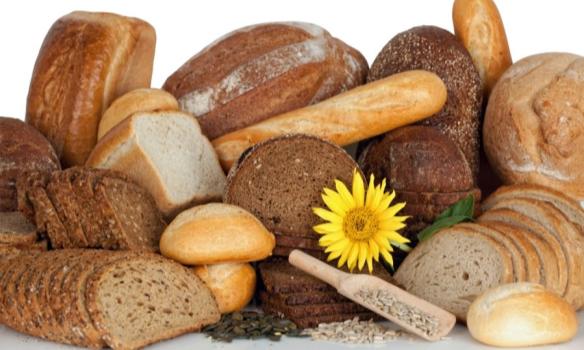 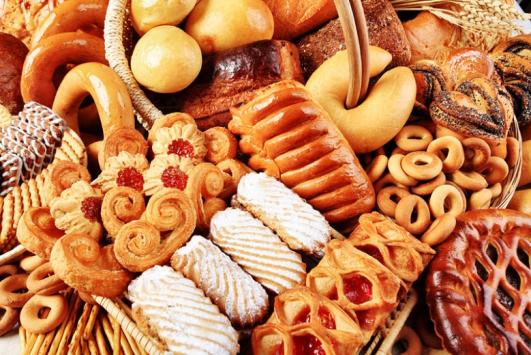 Хлеб пшеничный и ржаной,
Заварной и отрубной…
Булки, плюшки и ватрушки,
Баранки, бублики и сушки,
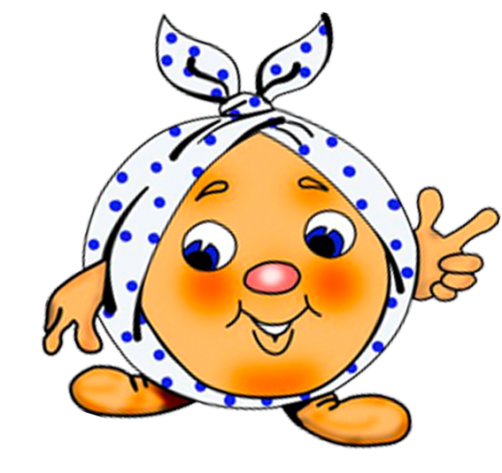 Вафли, сухари, печенье,
И пирожное с вареньем,
Пирожки и пироги –
Всё из хлебной из муки!
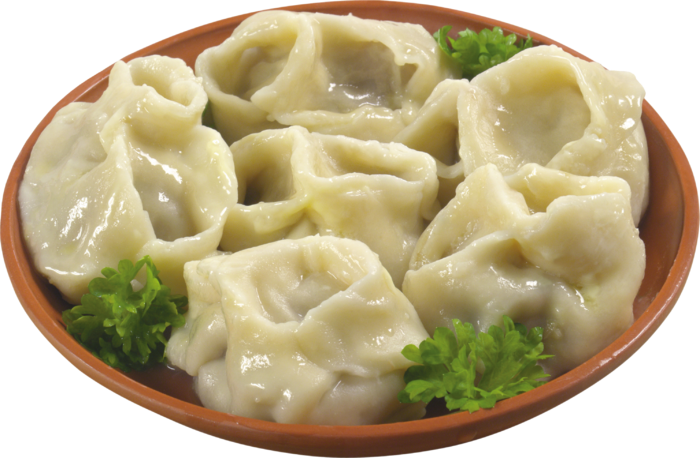 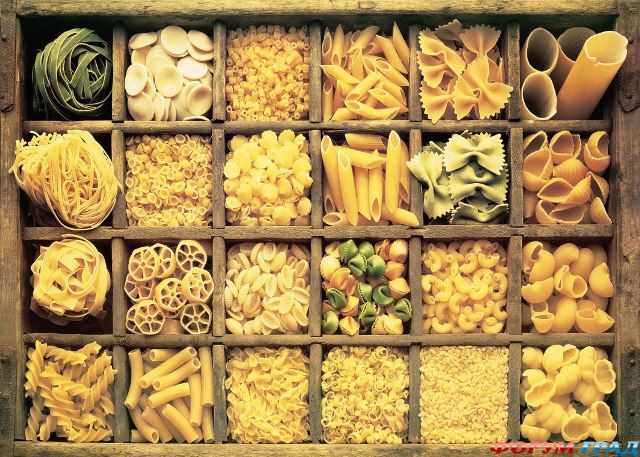 Макароны все на свете:
Рожки, ракушки и спагетти,
Манты и знатные пельмени…
Муку ничем мы не заменим!
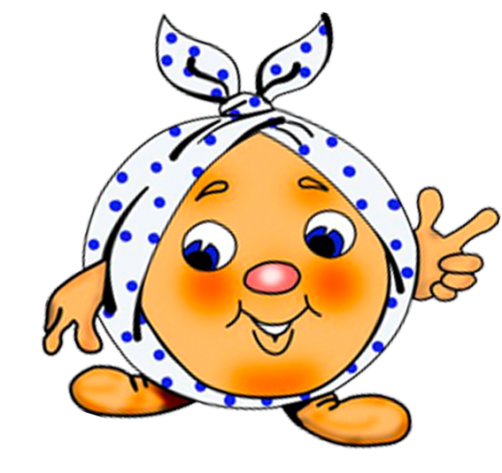 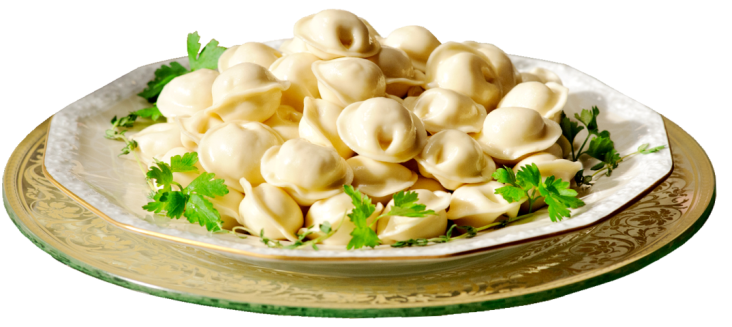 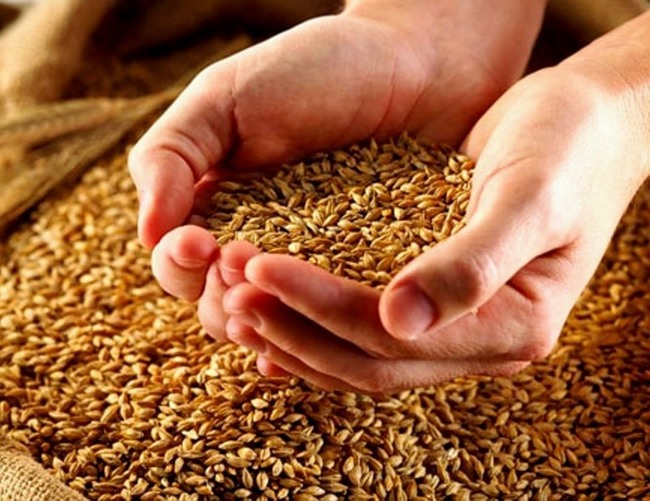 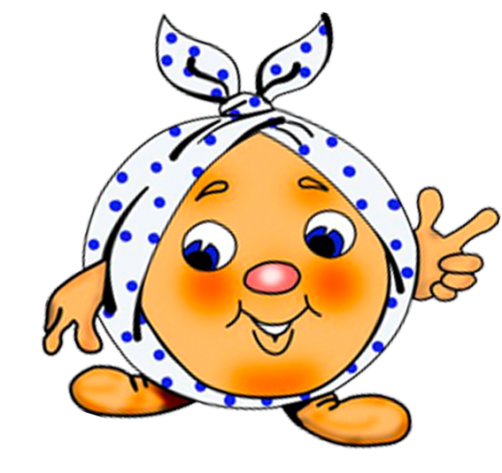 Хлеб, ребята, берегите!
Никогда им не сорите!
Много рук его растили,
Собирали, молотили,
Отдыха порой не знали,
Долго у печи стояли,
Чтоб для нас испечь полезный,
Хлеб душистый и чудесный!
Вот так малый колосок
На стол хлебом прийти смог!
СПАСИБО ЗА ВНИМАНИЕ!
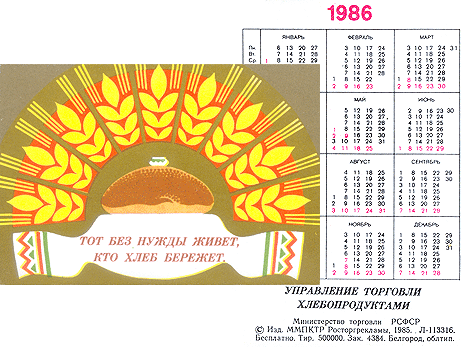 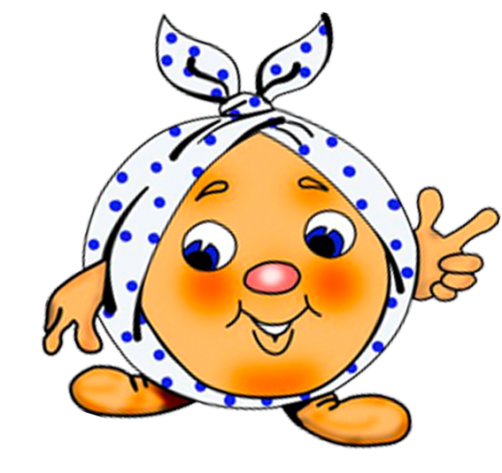